Micro-teach
IMAGINE YOU ARE THE STUDENT
What would you do if your teacher gave you the following instructions?
Volunteer 1
EASY QUIZ
Write down the steps given in the teacher’s simple instructions.
What would you do?
Demonstration
MAKING SURE ALL STUDENTS LEARN
What did the teacher do this time that would help you understand?
With Photos and Words
MAKING SURE ALL STUDENTS LEARN
Now do you feel more confident?
Volunteer 2
Are you ready for the quiz?
Micro-teach
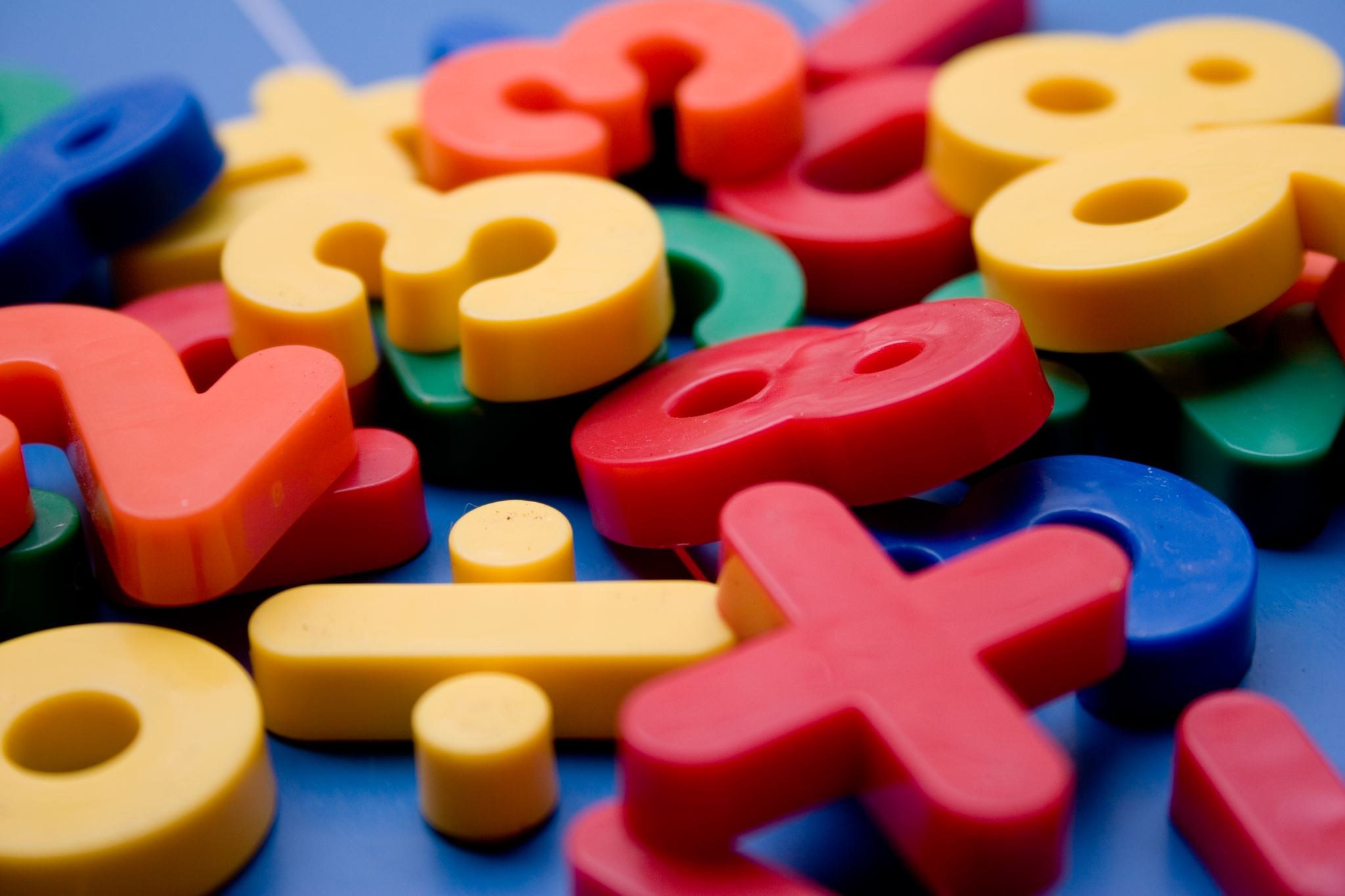 MODIFICATIONS
How can you apply this to your Micro-teach lesson modification?